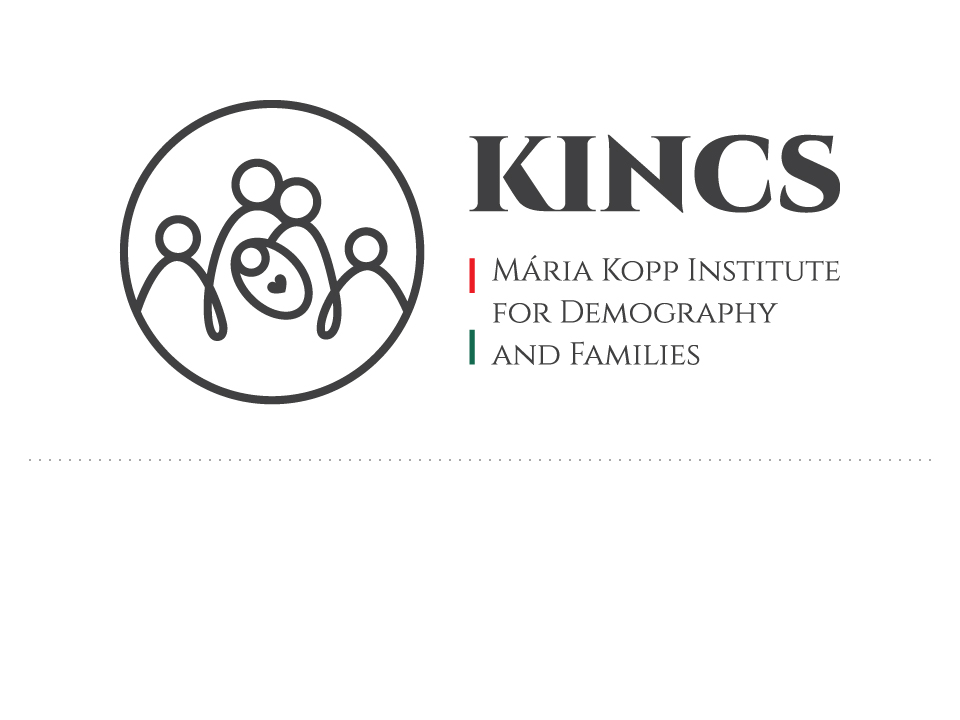 Work-life balance and income support in Hungary
Work life balance key in having the desired number of babies

A favourable labour law framework

Targeted measures, such as GYED Extra

Second best female employment growth in EU, employment rate of mothers with 3 children improved the most (37% in 2010, 52% in 2019.)

Constant improvement of childcare facilities
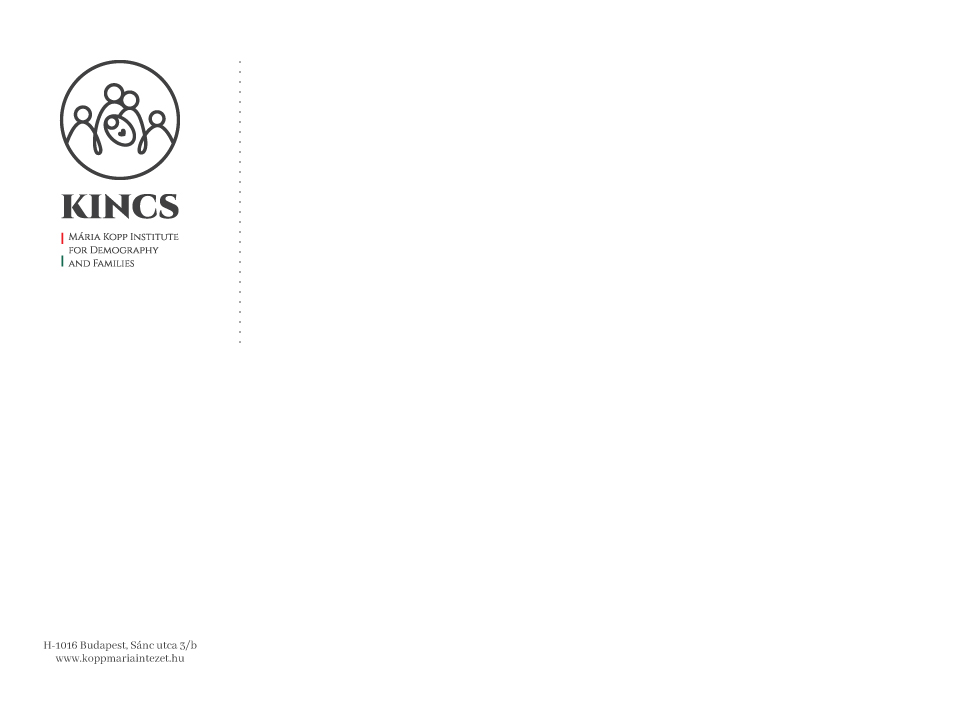 More than 52 000 crèche places (37 000 in 2010), partly financed by EU Cohesion Funds; aim is to reach 70 000 places by 2022

Intergenerational solidarity



Kindergarten compulsory from year 3

Highly supportive NGO advocacy  



-
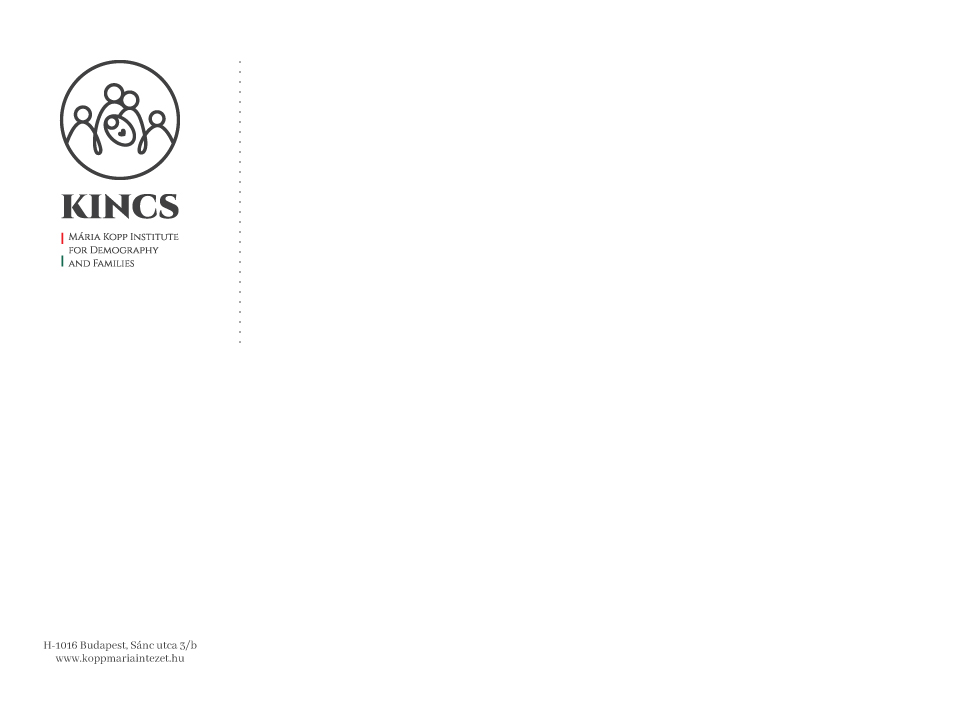 - women 40 pension scheme	- possibility to take up GYED by grandparents
Crèche 



Affordable for all, many children receive healthy catering for free

Various forms; crèche, workplace nursery, mini nursery and family nursery  

Inclusive care and education; early intervention

Children of single parents and from large families enjoy  priority at the enrolment
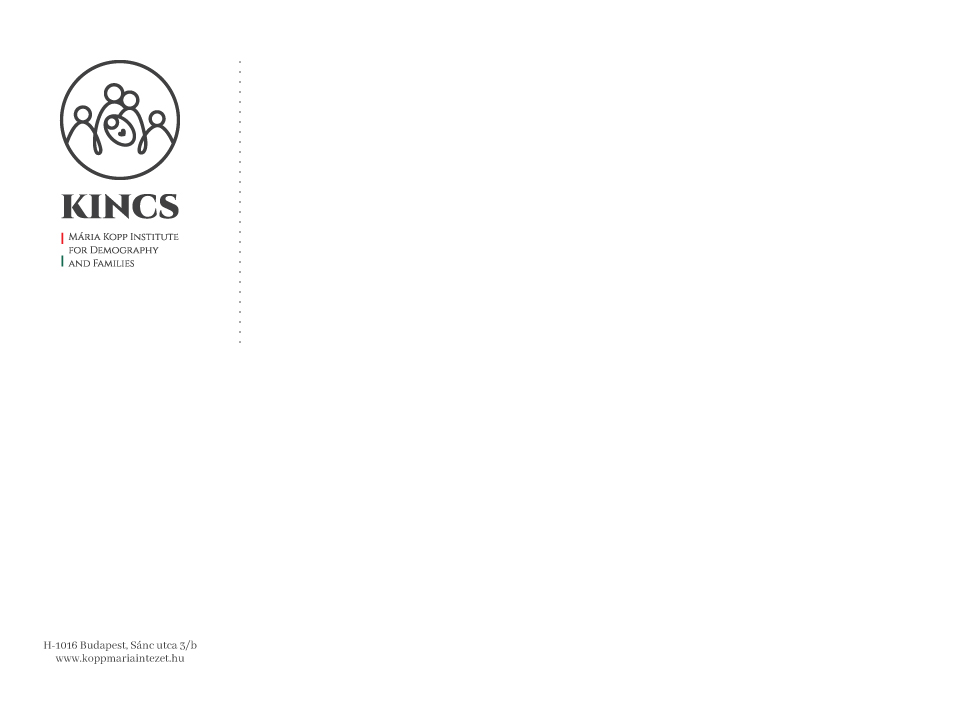 Mostly valued action of the Family Protection Action Plan 

Obligation to create a crèche, in case 5 families request so; or more then 40 children under 3 live in a settlement

Families not receiving a crèche place may obtain a contribution of 120€/m towards a fee of a private service
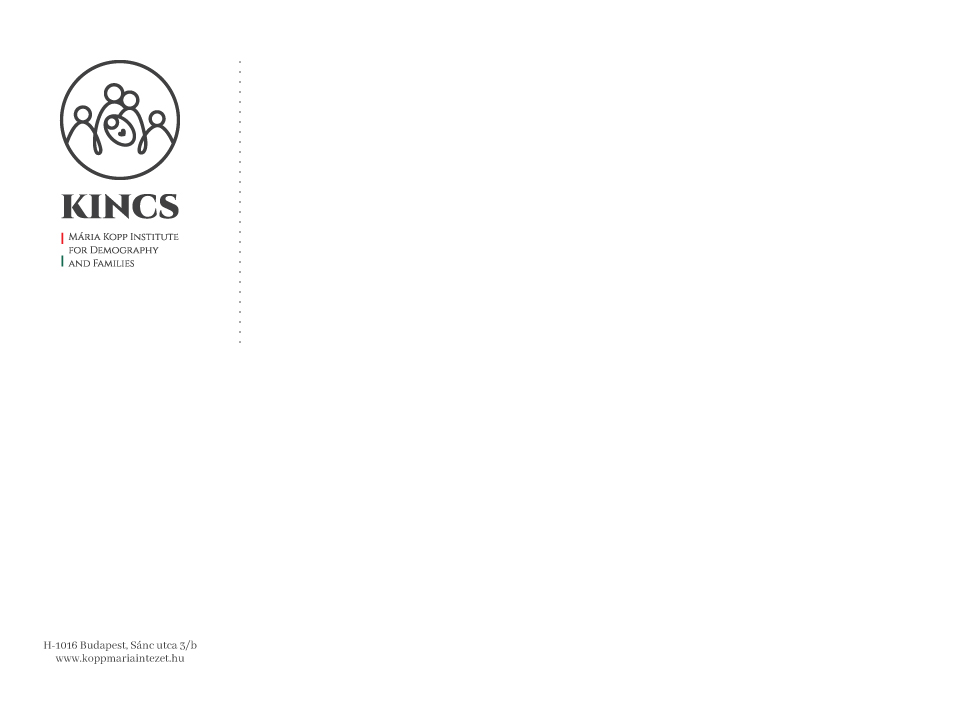 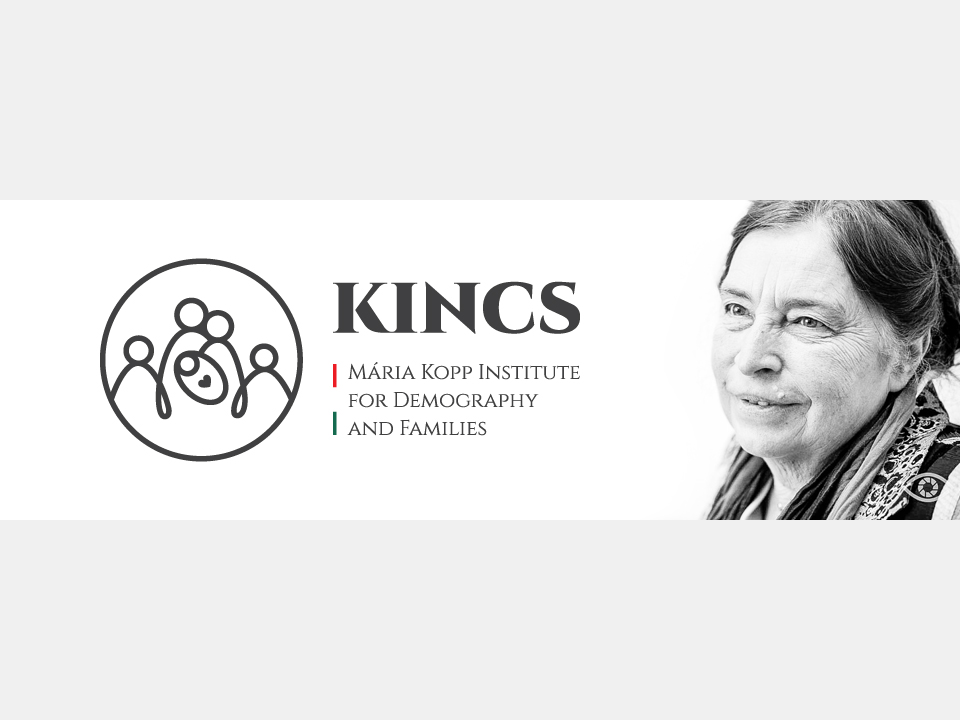 Thank you for your kind attention!
For more information, please visit our website at: www.koppmariaintezet.hu/en